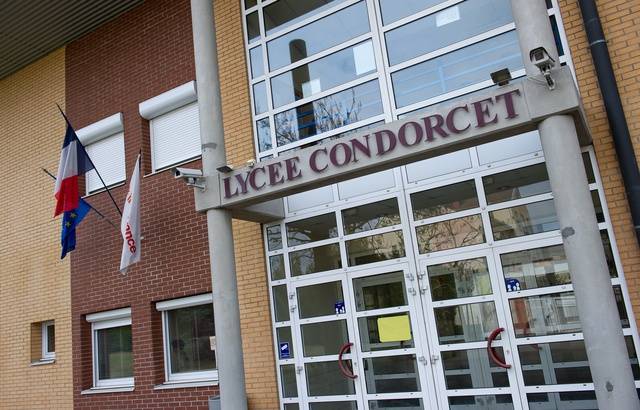 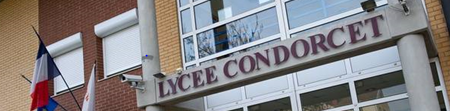 Présentation de la Section 
d’Enseignement Professionnel
Des formations diplômantes
Option B : Prospection clientèle et valorisation de l'offre commerciale
Option A : 
Animation et gestion de l'espace commercial
Assistance à la Gestion des Organisations et de leurs activités
Equipier polyvalent de commerce
Métiers du Commerce et de la Vente
CERTIFICAT 
D’APTITUDE
PROFESSIONNELLE
BACCALAUREAT PROFESSIONNEL
Une culture générale complète
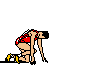 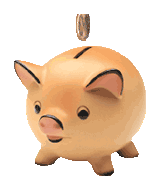 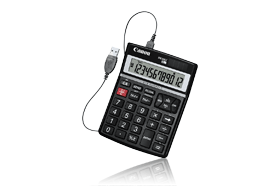 Mathématiques
EPS
Lettres-histoire
Economie-droit
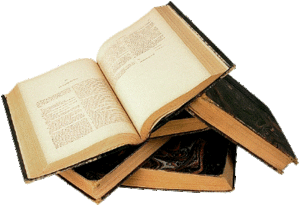 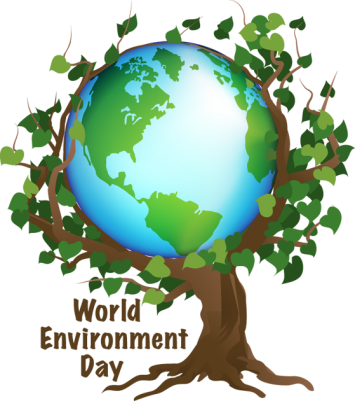 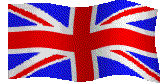 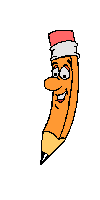 2 langues étrangères
PSE
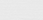 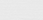 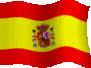 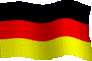 Arts appliqués
Un enseignement professionnel adapté
Métiers du commerce

Accueillir le client en magasin

Prendre en charge le client

Vendre des produits et de services

Aménager le magasin

Conseiller le client

Fidéliser le client

Animer le rayon ou le magasin
Métiers de la vente

Prendre en charge le client en agence ou par téléphone

Prospecter sur le terrain et vendre les produits et/ou les services de l’entreprise

Démarcher des futurs clients par téléphone

Mettre à jour le fichier client
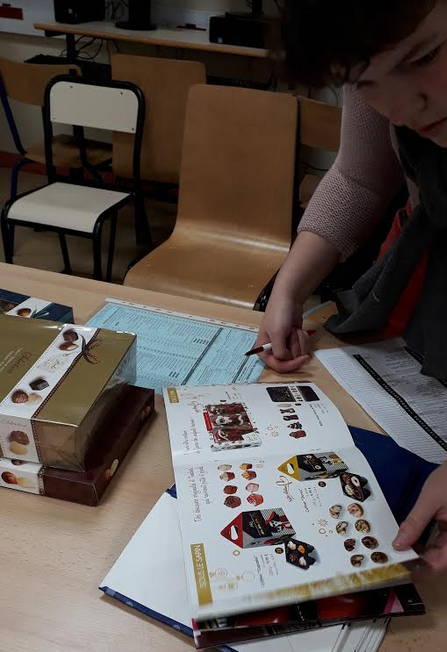 Bac Pro Métiers du Commerce et de la Vente
Un enseignement professionnel adapté
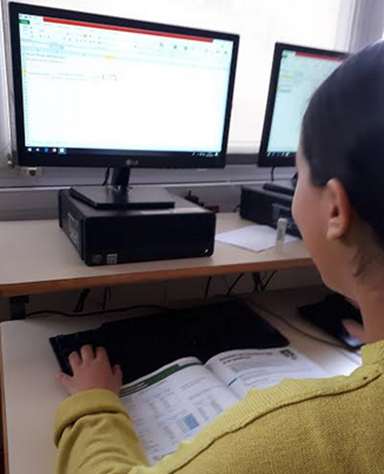 Pôle 1 :

Gestion des relations avec les clients, les usagers et les adhérents
Pôle 2 :

Organisation et suivi de l’activité de production (de biens et services)
Pôle 3 :

Administration du personnel
Bac Pro AGORA
Un enseignement professionnel adapté
Participer à la passation des commandes fournisseurs

Réceptionner et Stocker

Préparer les commandes destinées aux clients
Approvisionner, mettre en rayon et ranger

Mettre en valeur les produits et l'espace commercial

Participer aux opérations de conditionnement des produits

Installer et mettre à jour la signalétique 

Lutter contre la démarque
Prendre contact avec le client

Accompagner le parcours client

Finaliser la prise en charge du client
CAP Equipier polyvalent de commerce
Organisation des études
Enseignements
 Généraux
Enseignements
 professionnels
Accompagnement
personnalisé
Co-intervention
Réalisation d’un chef d’œuvre
Des périodes de formation en entreprise
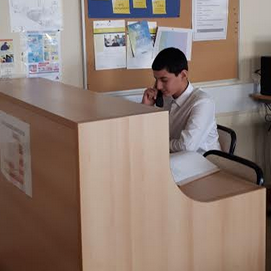 6 semaines en seconde
8 semaines en première
8 semaines en terminale
Baccalauréat Professionnel
Des périodes de formation en entreprise
8 semaines en seconde
8 semaines en terminale
CAP Equipier Polyvalent de Commerce
Des projets variés
Journal 
« Le petit Condorcet »
Théâtre
Création d’une
Mini-entreprise
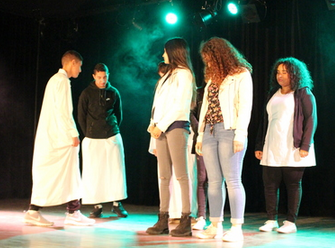 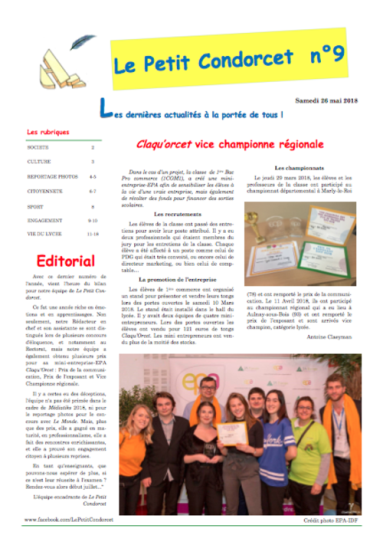 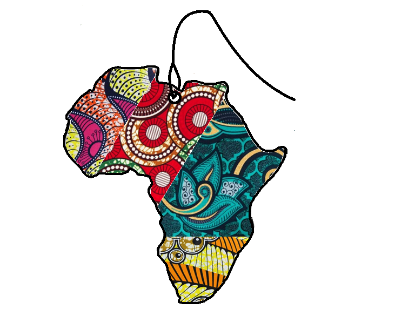 Voyage à Barcelone
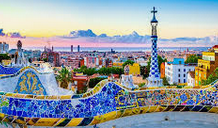 Actions commerciales 
(vente de brioches, chocolats,
Calendriers, marché de Noël…)
Concours de 
plaidoiries
Les résultats d’examen
Quel avenir ?
BAC +3
LICENCE PROFESSIONNELLE
BAC +2
BTS Tertiaires
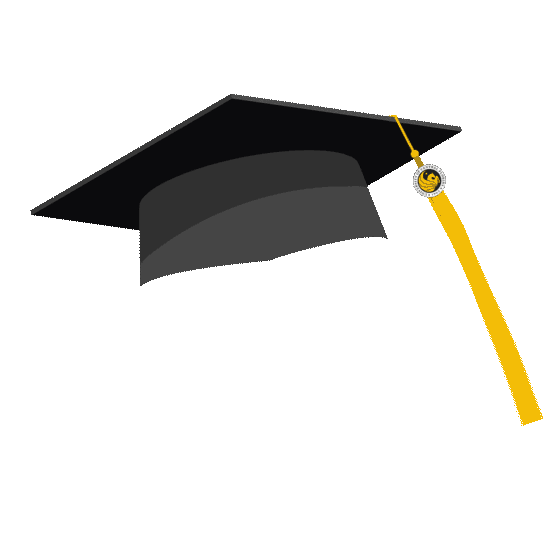 Bac Pro
VIE ACTIVE
BEP
Pour plus d’informations
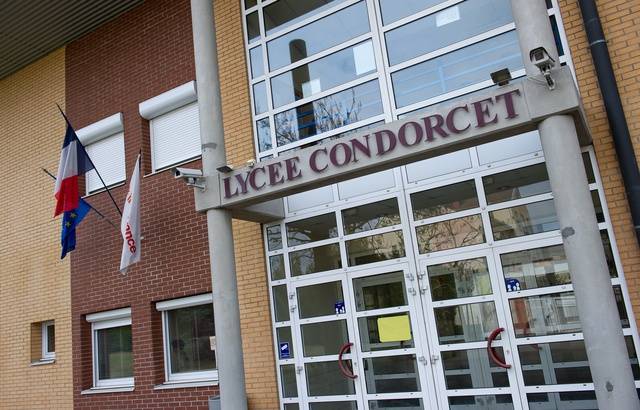 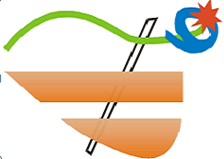 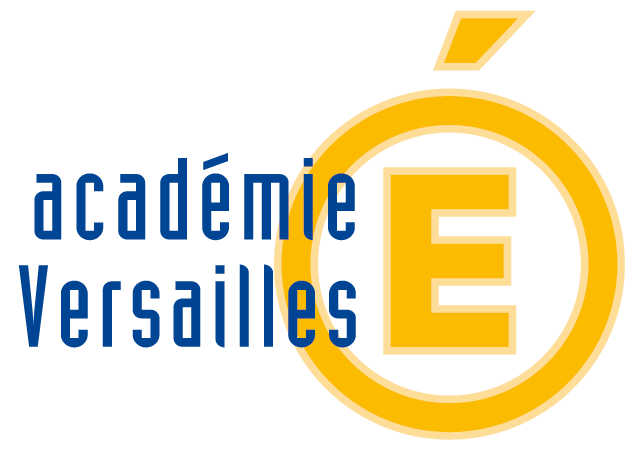 Journée Portes Ouvertes le 
A bientôt !